Project 3: Designing a mobility model using large-scale dataREU Students: Leah Kazenmayer & Gabriela FordFaculty mentor(s): Samiul Hasan & Damla Turgut

Week 3 (May 31 – June 4, 2021)
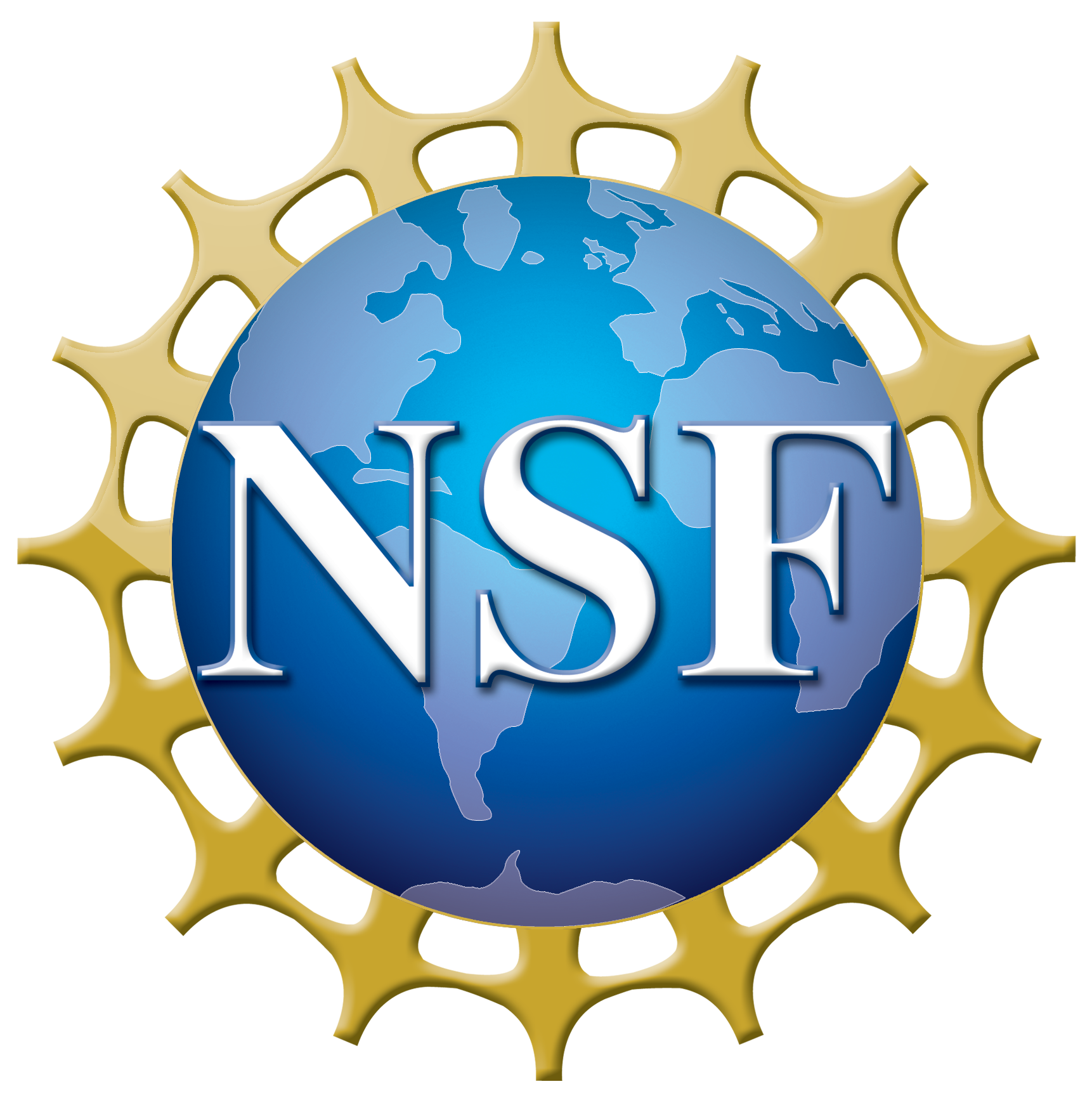 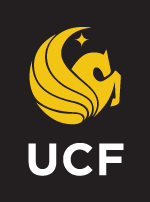 NSF REU Research Experience on Internet of Things 2021
Accomplishments:
We defined the scope our project and selected the corridor of analysis. 
We successfully found an efficient method to find hourly volumes for one intersection signal for one year.
We started collecting data sets that will potentially affect volume: holidays in the year, weather, hurricanes, accidents etc… 
We successfully figured out our purpose of the project
Road construction or land use
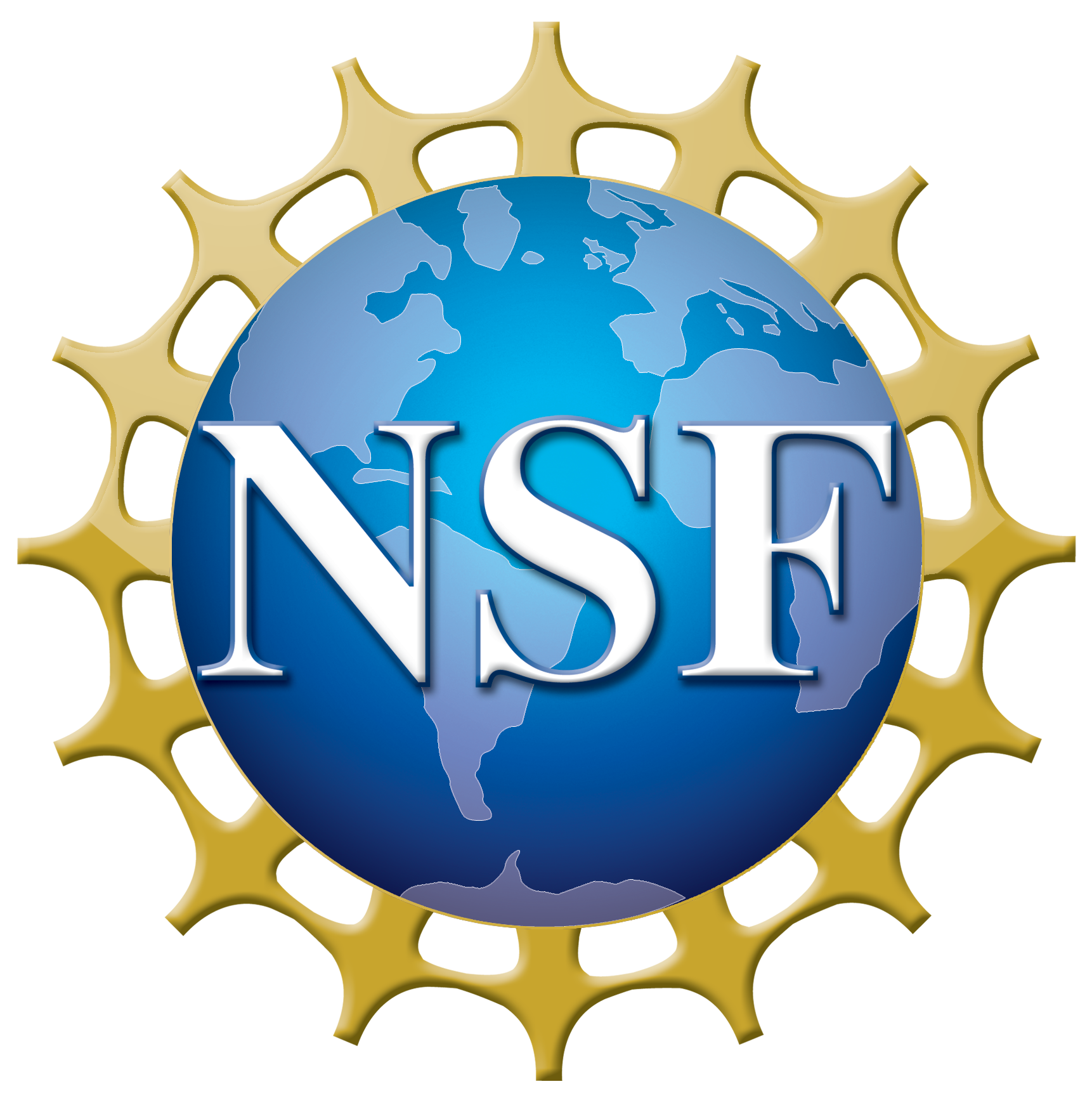 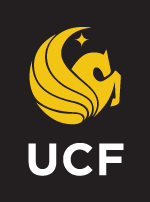 NSF REU Research Experience on Internet of Things 2021
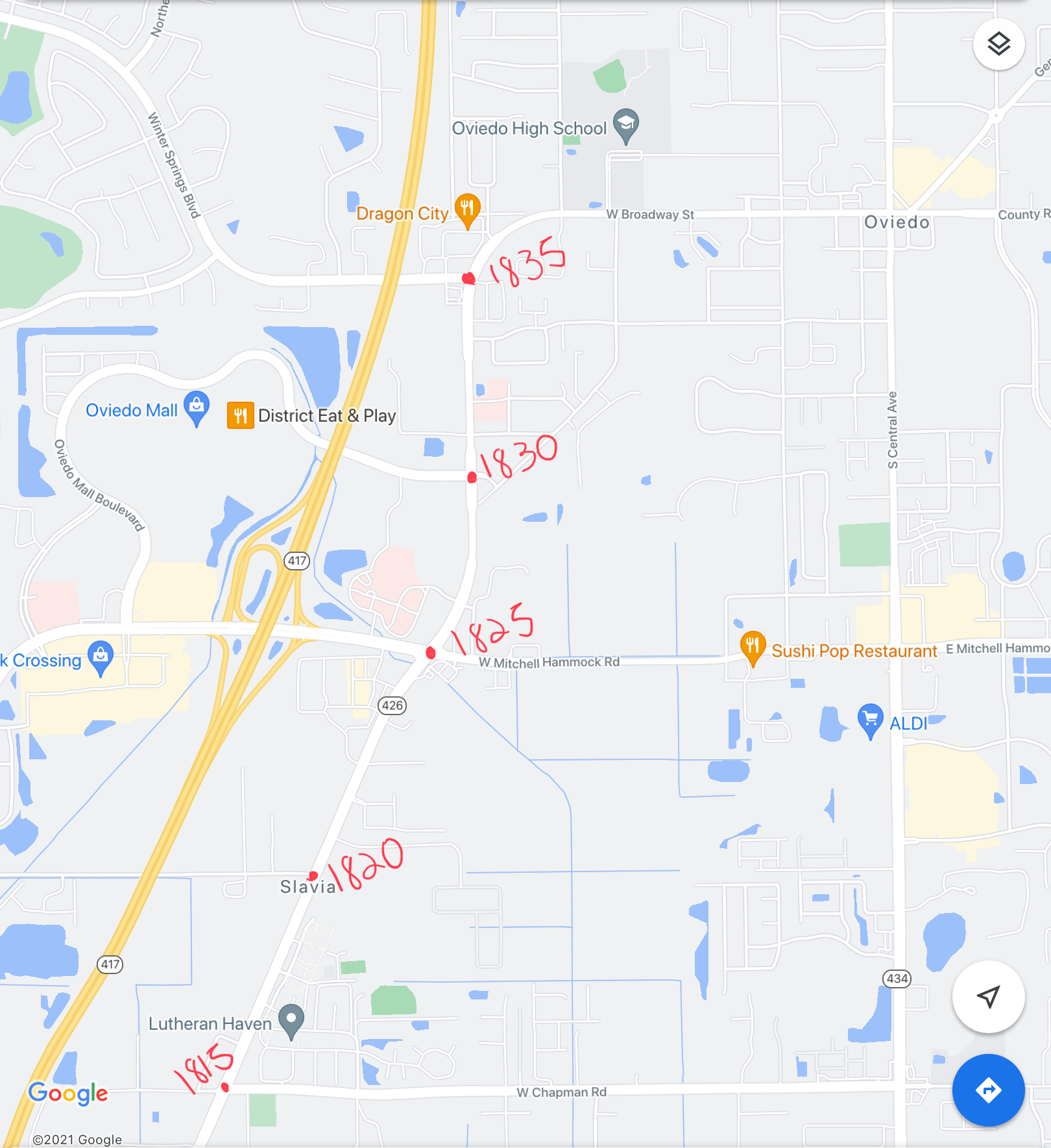 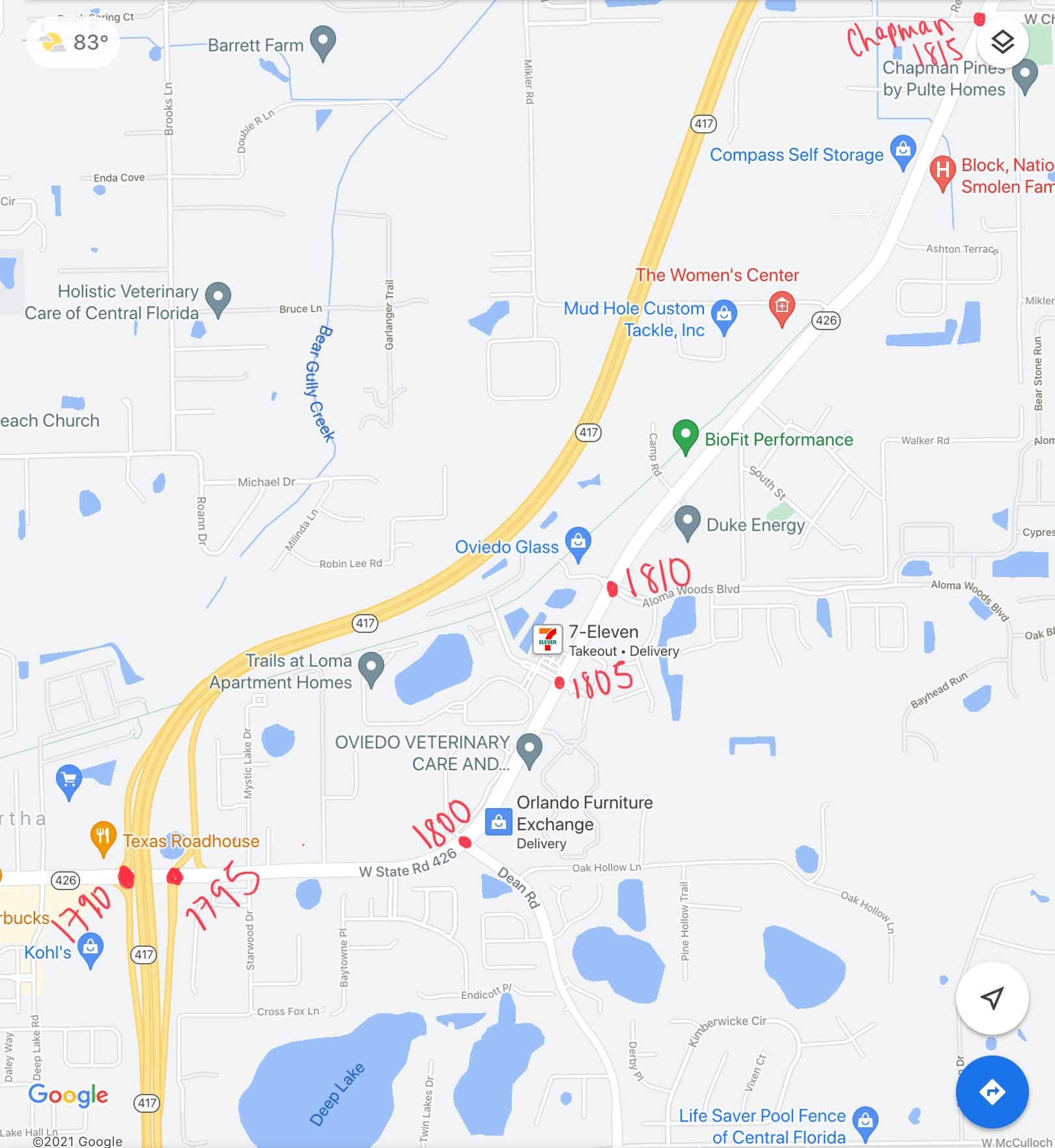 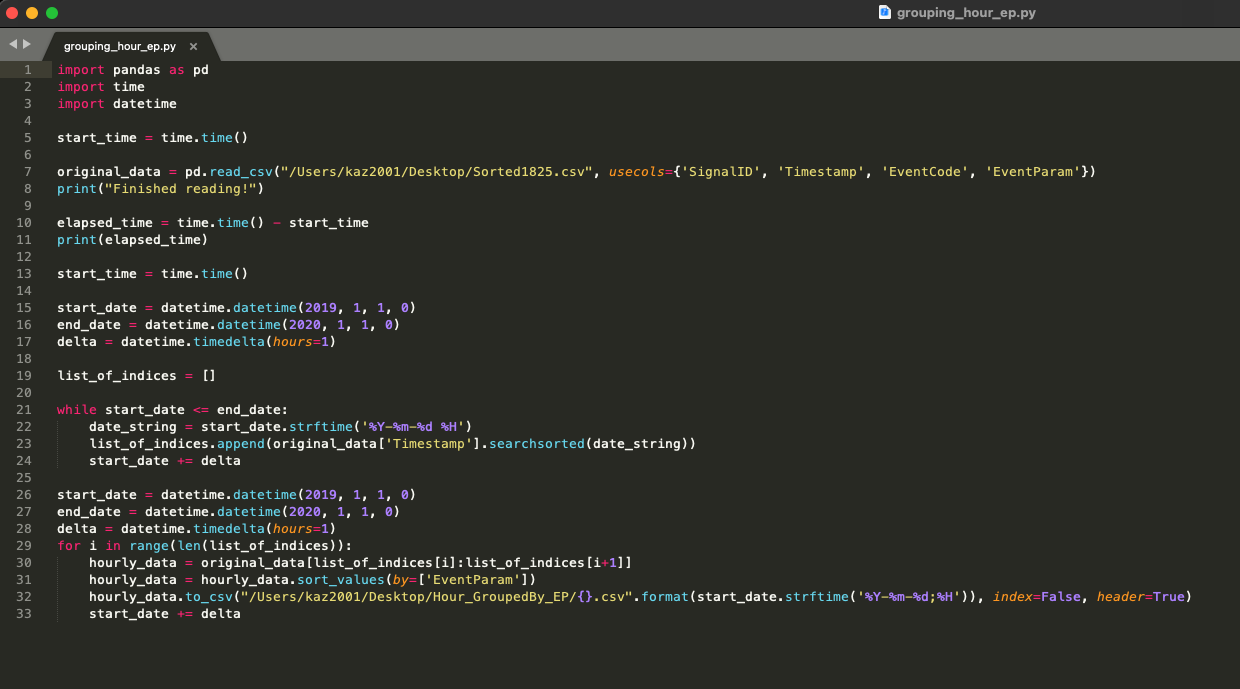 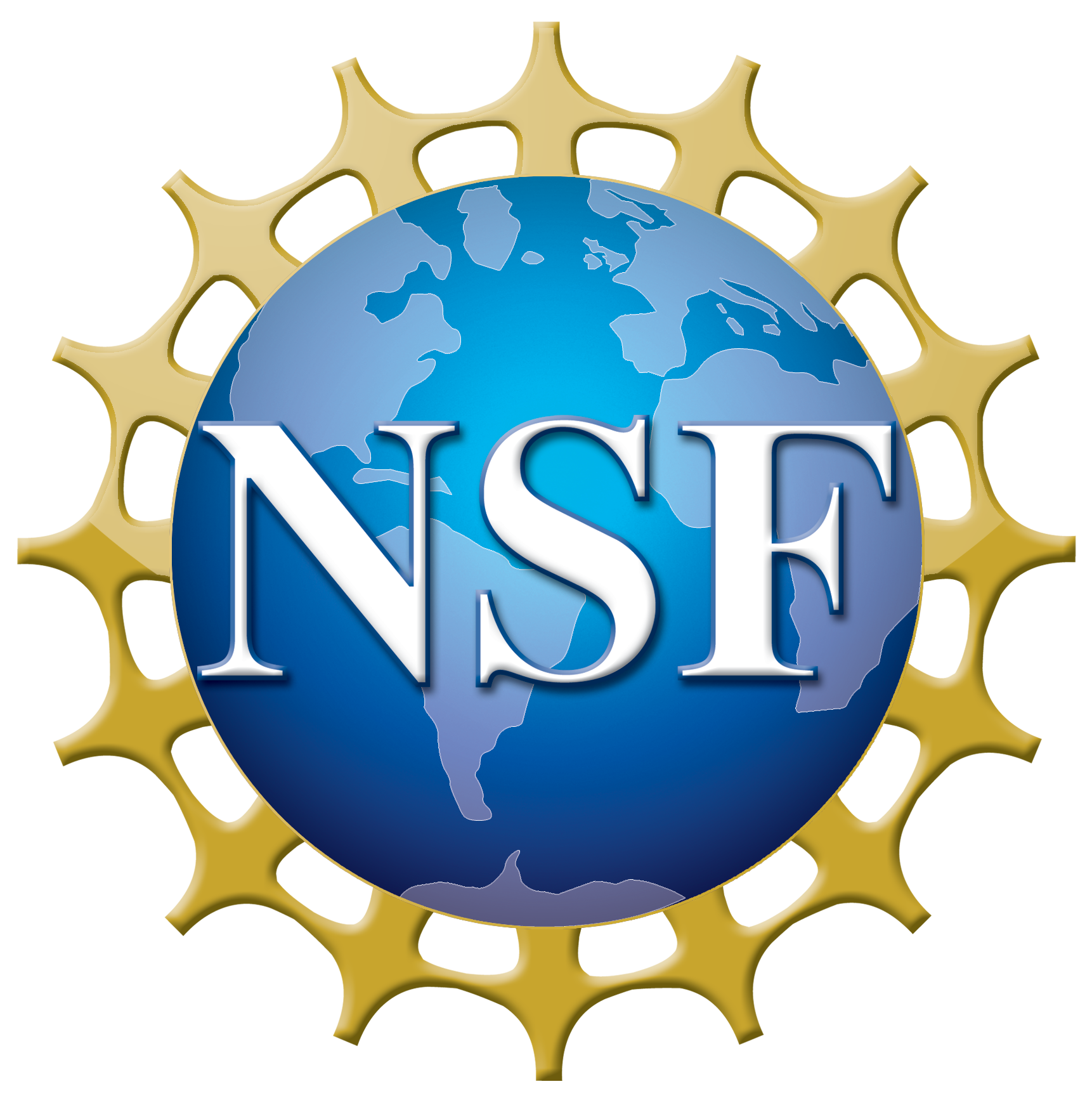 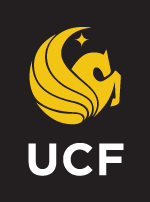 NSF REU Research Experience on Internet of Things 2021
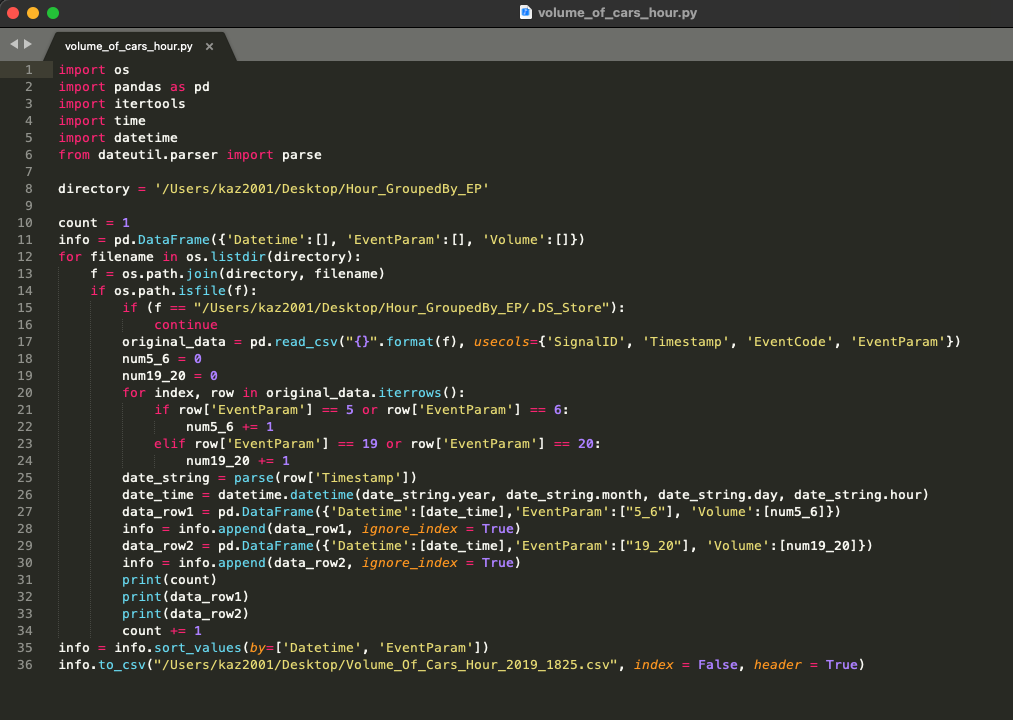 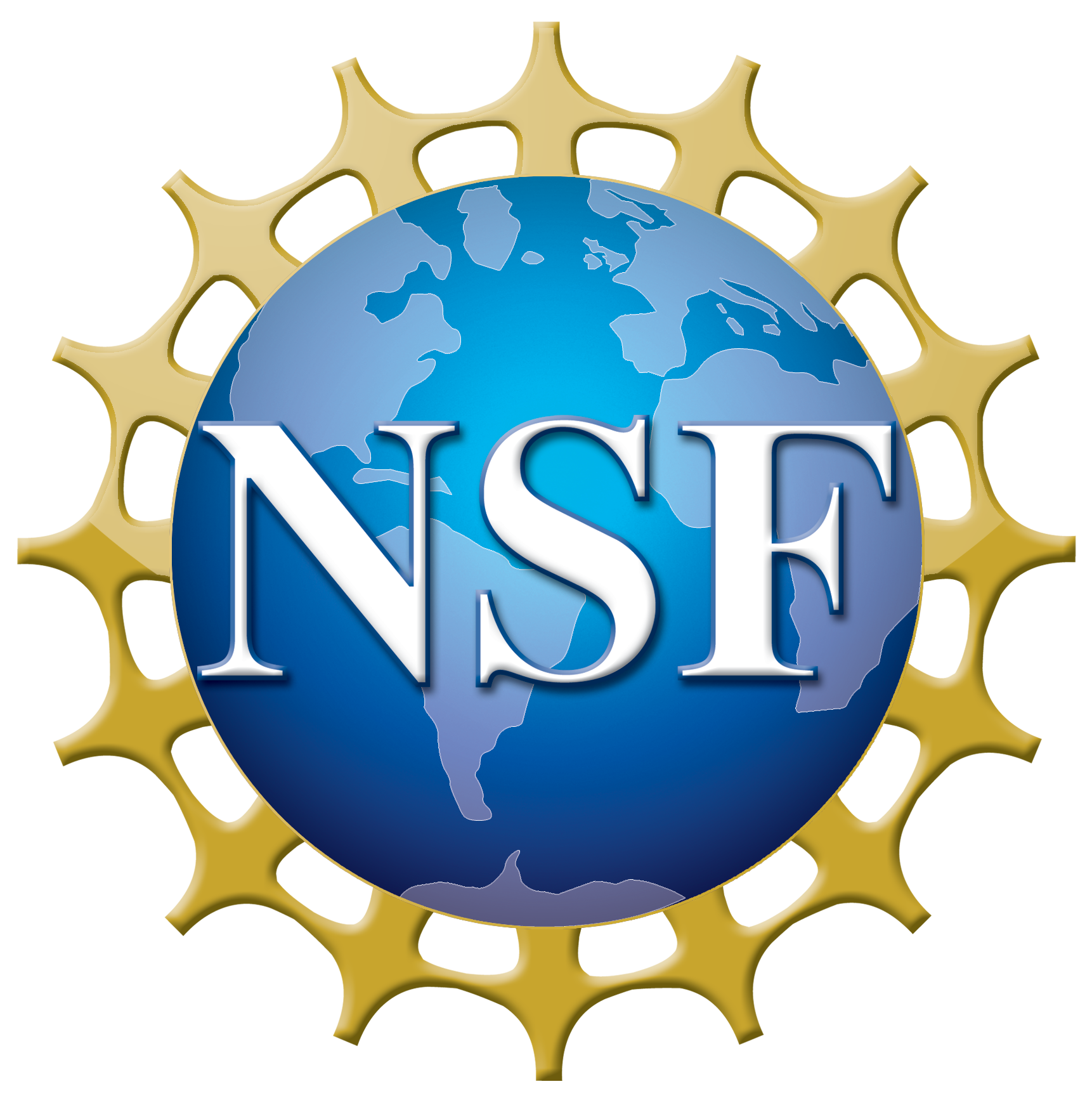 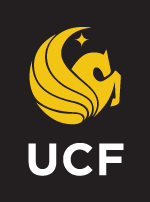 NSF REU Research Experience on Internet of Things 2021
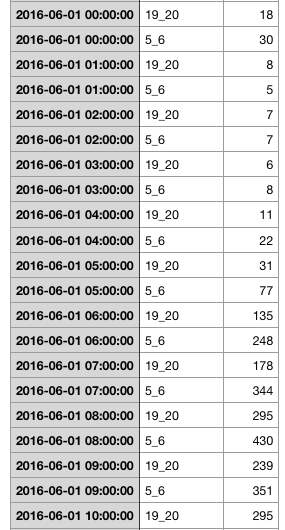 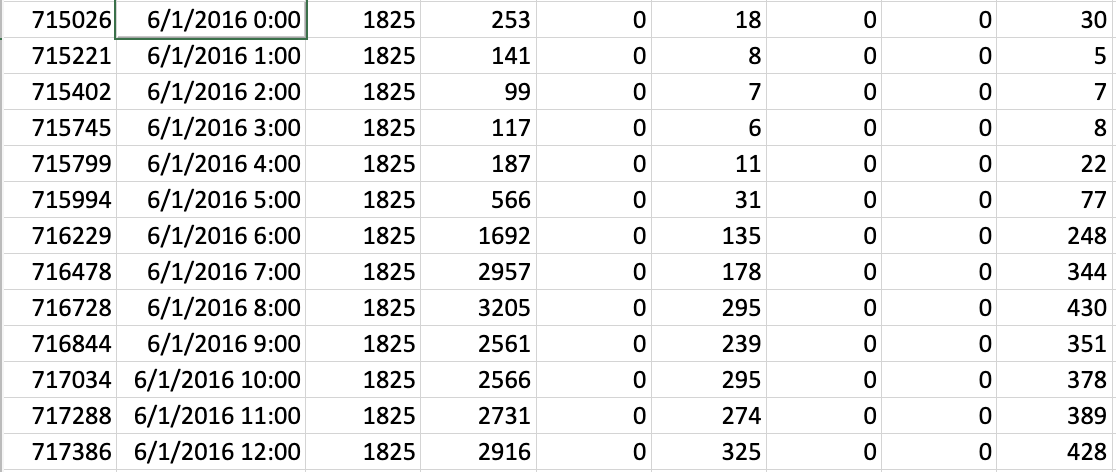 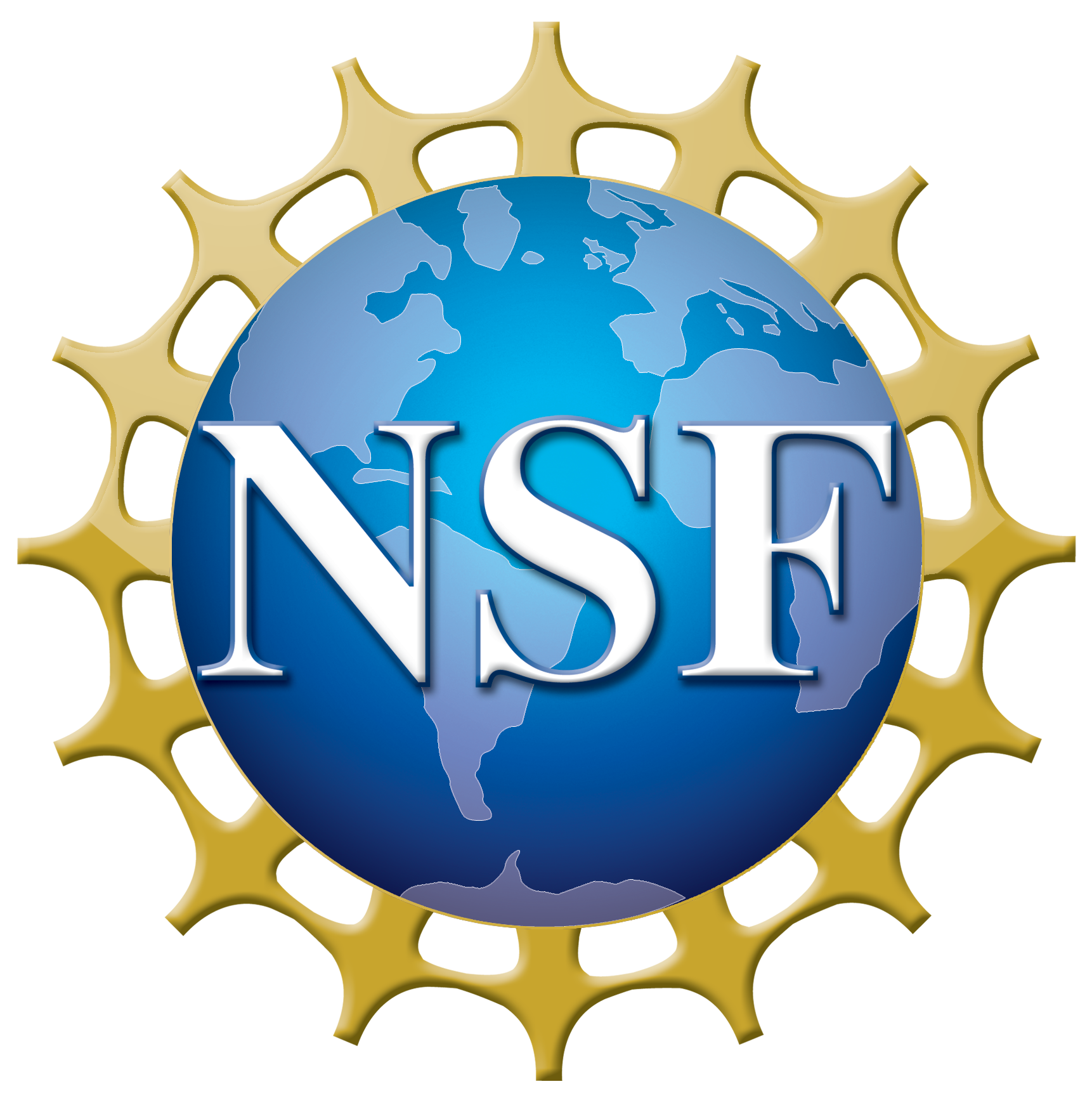 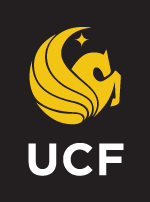 NSF REU Research Experience on Internet of Things 2021
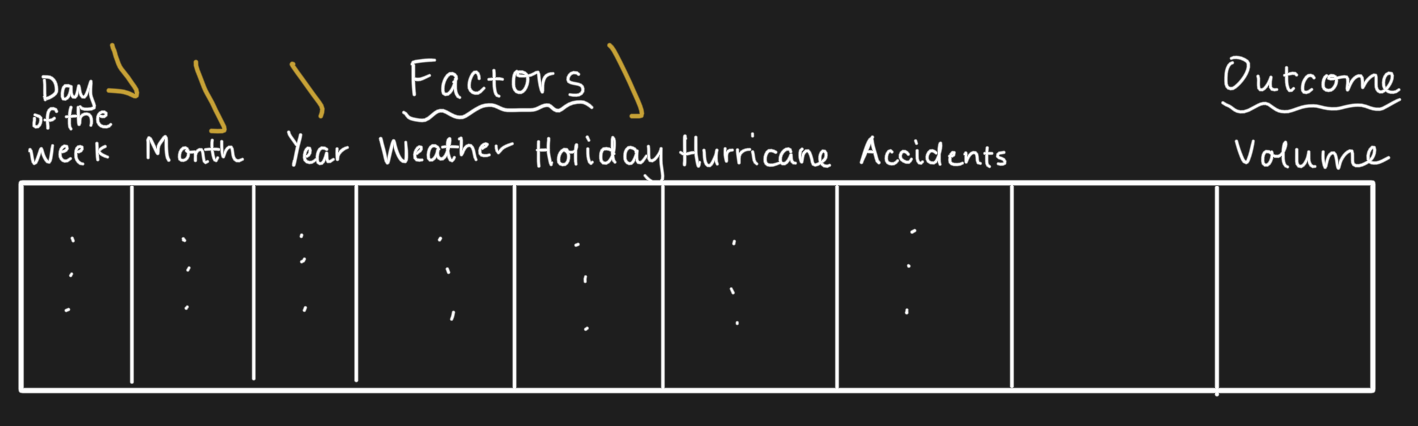 Factors affecting volume
Problem & Solutions
Trying to weigh the importance of the analysis of this data and look for a purpose that would solve a problem. 
As there are 350 signals, it was difficult to choose one corridor that would benefit our research. We chose 426 because it is a big street that is comprised of different land uses, and we were already processing data from that street anyway
How to use weather? No permanent solution.
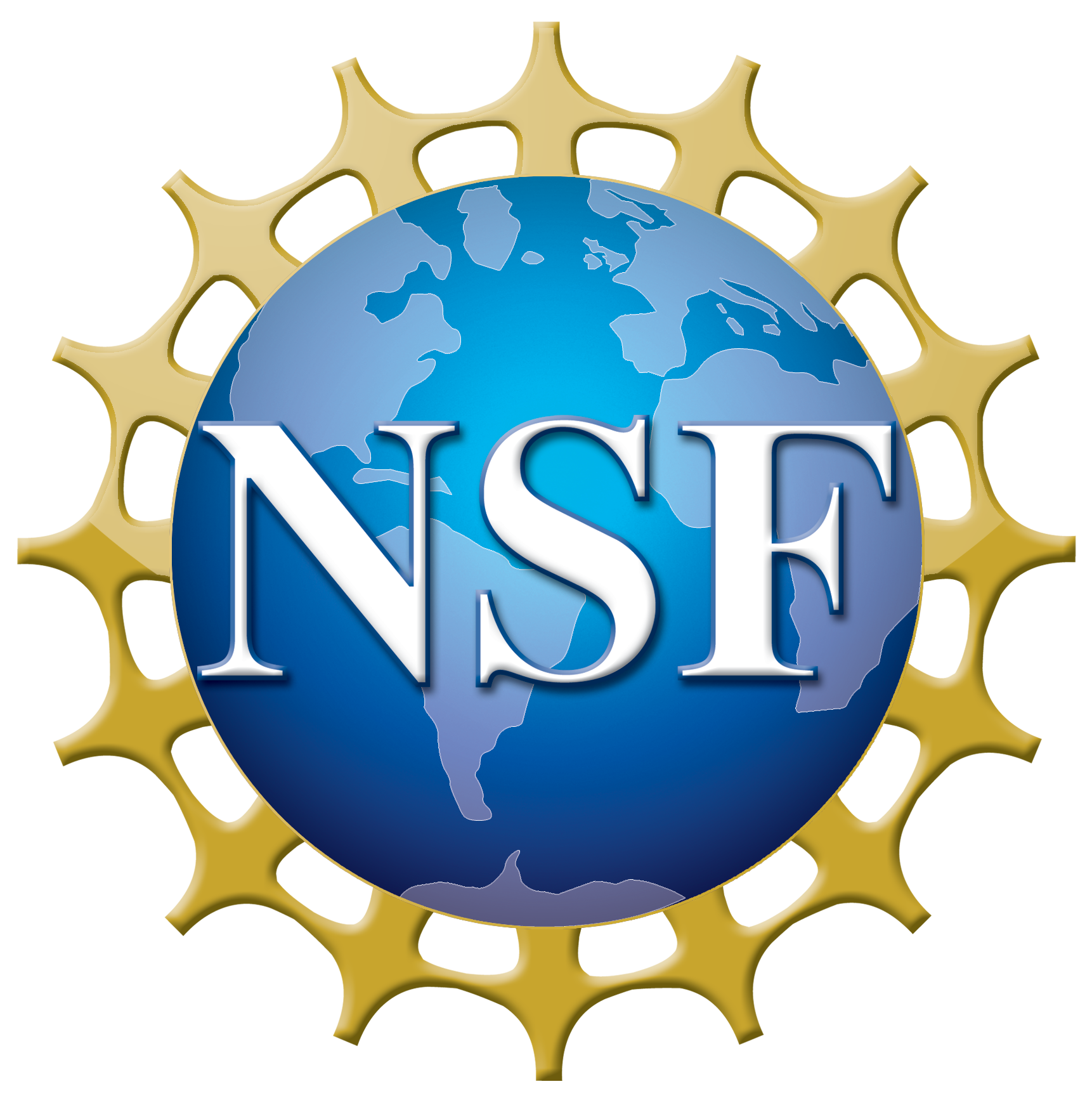 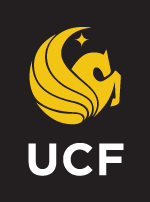 NSF REU Research Experience on Internet of Things 2021
Plans for next week:
Running statistical analyses to see which factors play a significant role in affecting traffic volume
Continue collecting data related to our factors that affect volume
Potentially starting the machine learning model
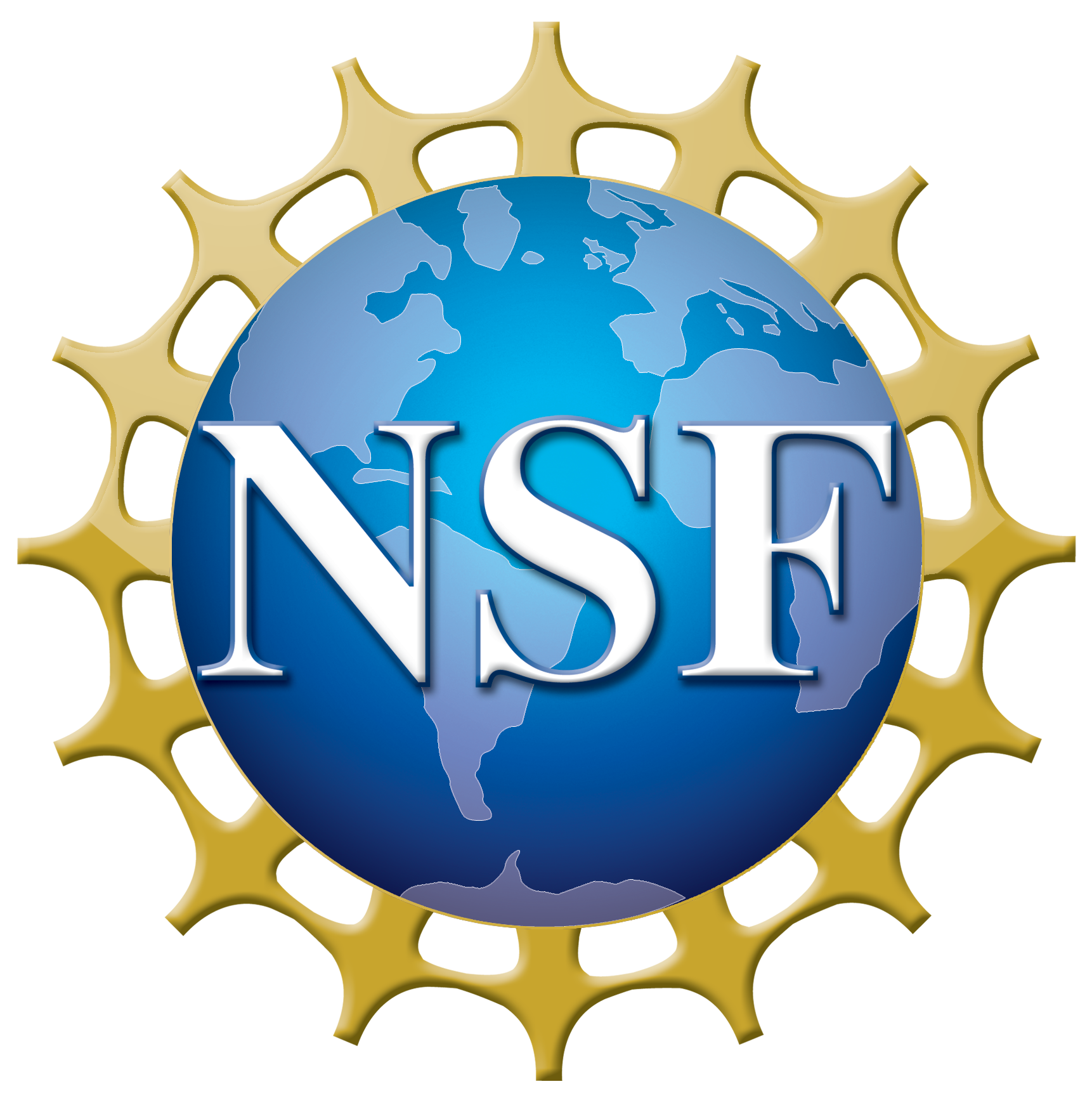 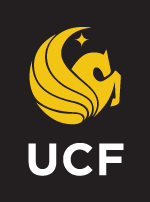 NSF REU Research Experience on Internet of Things 2021